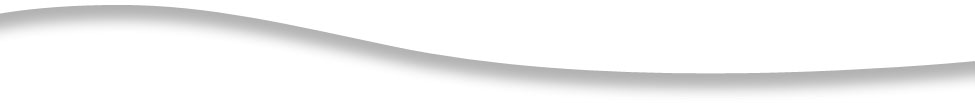 PROJEKT BUDŻETU 
MIASTA KĘDZIERZYN-KOŹLE NA ROK 2023
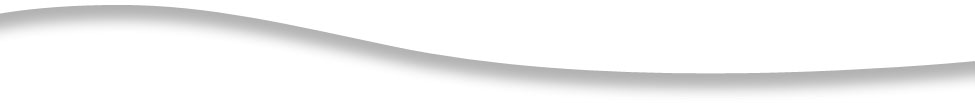 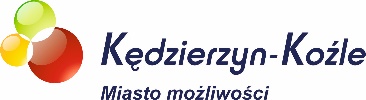 www.kedzierzynkozle.pl
PROJEKT BUDŻETU MIASTA KĘDZIERZYN-KOŹLE NA ROK 2023
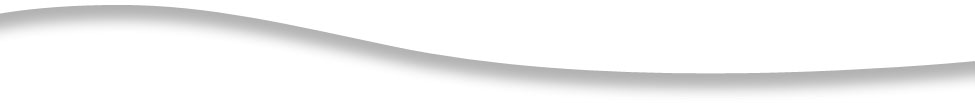 DOCHODY I PRZYCHODY 
338,02 mln zł
DOCHODY 
BIEŻĄCE
269,81 mln zł
DOCHODY 
MAJĄTKOWE
25,65 mln zł
PRZYCHODY
42,56 mln zł
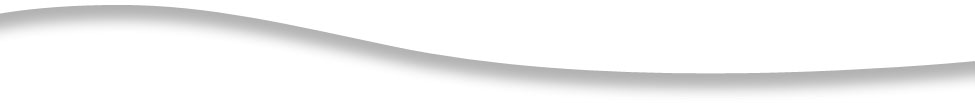 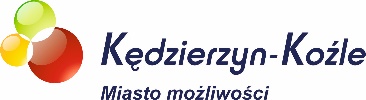 2/16
www.kedzierzynkozle.pl
PROJEKT BUDŻETU MIASTA KĘDZIERZYN-KOŹLE NA ROK 2023
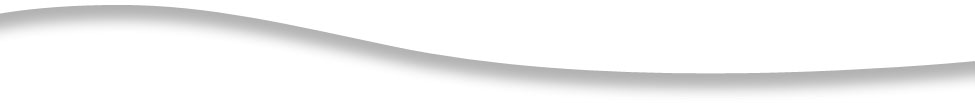 DOCHODY BIEŻĄCE  269,81 mln zł

Dochody własne 192,44 mln zł 
dochody własne wpływy z podatków i opłat - 164,48 mln zł
pozostałe dochody - 27,96 mln zł
Dotacje 29,13 zł
rodzina (m.in. świadczenia rodzinne) - 16,14  mln zł
pomoc społeczna - 5,39 mln zł
pozostałe dotacje - 7,60 mln zł
Subwencje 48,24 mln zł
oświata - 47,91 mln zł
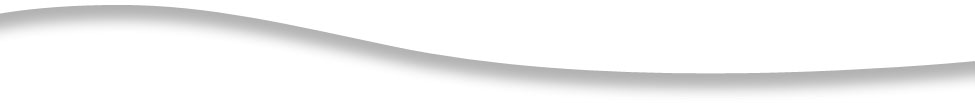 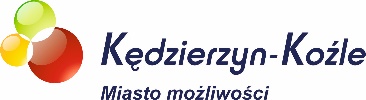 3/16
www.kedzierzynkozle.pl
PROJEKT BUDŻETU MIASTA KĘDZIERZYN-KOŹLE NA ROK 2023
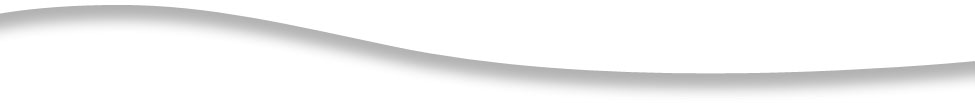 DOCHODY MAJĄTKOWE  25,65 mln zł

dotacje i środki na inwestycje - 8,15 mln zł
wpływy ze sprzedaży majątku -17,30 mln zł
wpływy z tytułu przekształcenia prawa użytkowania wieczystego w prawo własności - 0,20 mln zł
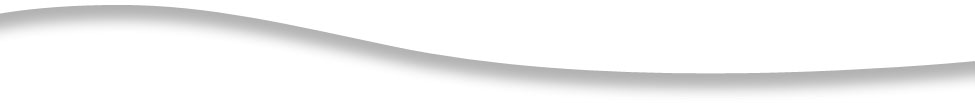 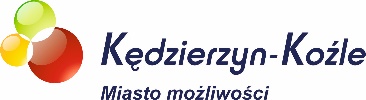 4/16
www.kedzierzynkozle.pl
PROJEKT BUDŻETU MIASTA KĘDZIERZYN-KOŹLE NA ROK 2023
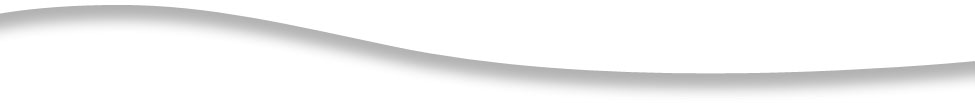 WYDATKI + ROZCHODY  338,02 mln zł
Wydatki bieżące  278,85 mln zł
Wydatki majątkowe  47,75 mln zł
Rozchody  11,42 mln zł
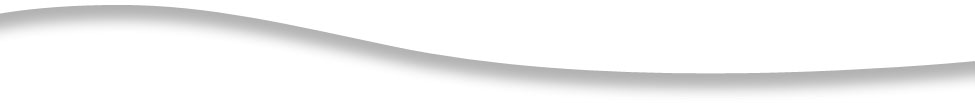 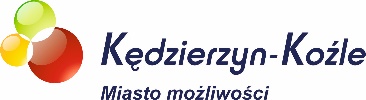 5/16
www.kedzierzynkozle.pl
PROJEKT BUDŻETU MIASTA KĘDZIERZYN-KOŹLE NA ROK 2023
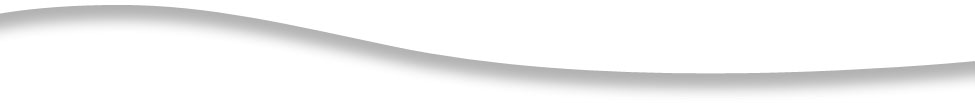 WYDATKI BIEŻĄCE  278,85 mln zł


 oświata (m.in. wynagrodzenia nauczycieli, utrzymanie szkół 
      i przedszkoli) - 104,56 mln zł
 rodzina (m.in. świadczenia, utrzymanie żłobków) - 25,15 mln zł
 pomoc społeczna (m.in. zasiłki MOPS, Promyczek) - 28,34 mln zł
 remonty dróg - 2,66 mln zł
 ochrona zdrowia (m.in. badania profilaktyczne) - 3,23 mln zł
 dotacje dla gminnych jednostek kultury (MOK, MBP, muzeum) - 8,19 mln zł
 wydatki MOSiR - 14,46 mln zł
 inne - 92,26 mln zł
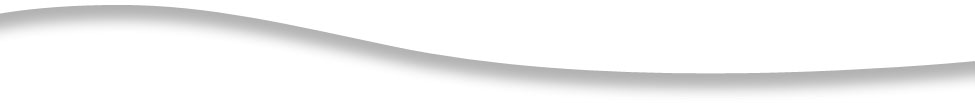 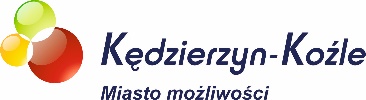 6/16
www.kedzierzynkozle.pl
PROJEKT BUDŻETU MIASTA KĘDZIERZYN-KOŹLE NA ROK 2023
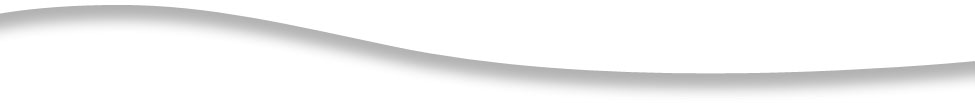 4,30 %
WYNAGRODZENIA
140 075 416,52 zł
134 301 236,91 zł
123 198 451,00 zł
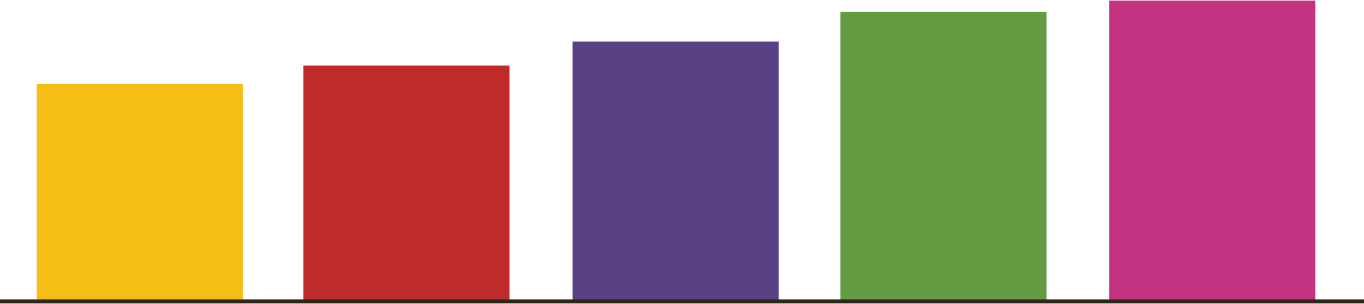 115 731 315,83 zł
113 130 670,86 zł
2019
2021
2020
2022 
Przewidywane wykonanie
2023 
plan
38,87 %
17 326 920,79 zł
12 477 010,38 zł
ENERGIA
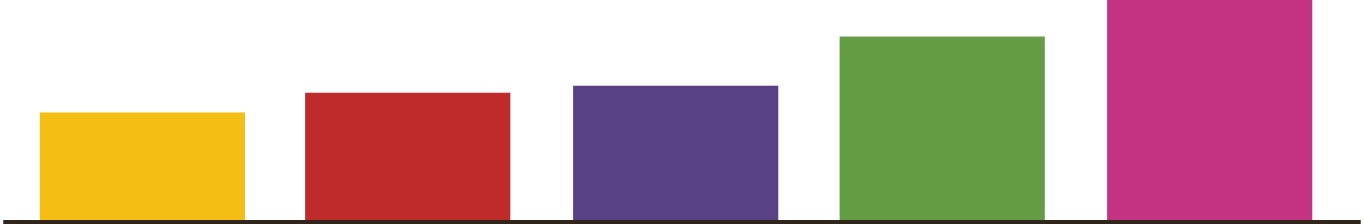 8 976 802,91 zł
8 462 223,49 zł
7 835 687,91 zł
2019
2021
2022 
Przewidywane wykonanie
2020
2023 
plan
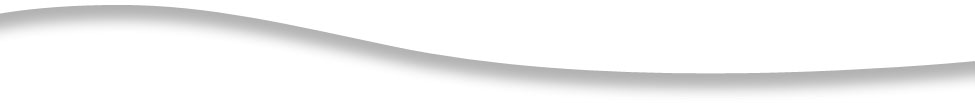 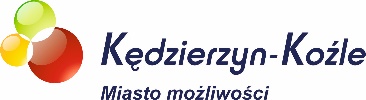 7/16
www.kedzierzynkozle.pl
PROJEKT BUDŻETU MIASTA KĘDZIERZYN-KOŹLE NA ROK 2023
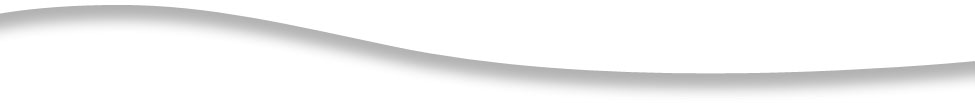 2,35 %
WYDATKI NA OŚWIATĘ
102 154 826,32 zł
104 558 194,64 zł
89 592 165,15 zł
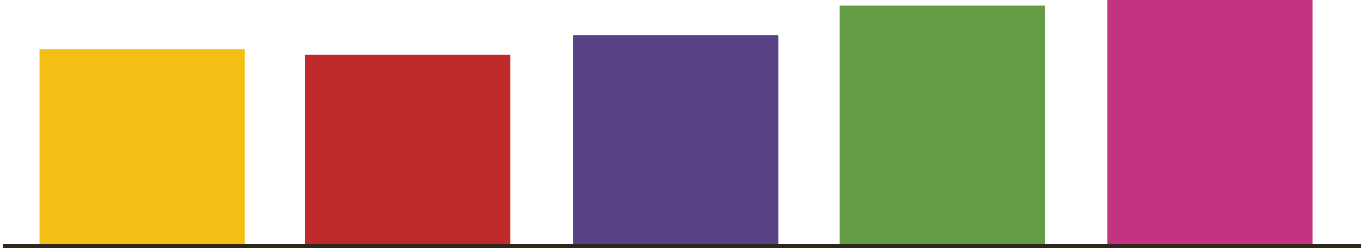 83 731 271,84 zł
83 444 194,53 zł
2019
2020
2021
2022 
Przewidywane wykonanie
2023 
plan
16,05 %
2 820 000,00 zł
2 430 000,00 zł
2 287 161,66 zł
2 272 418,24 zł
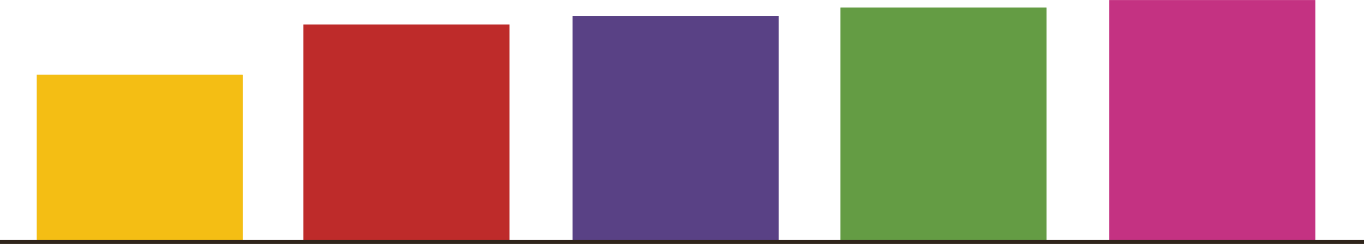 1 875 289,21 zł
OCZYSZCZANIE MIASTA
2019
2021
2022 
Przewidywane wykonanie
2020
2023 
plan
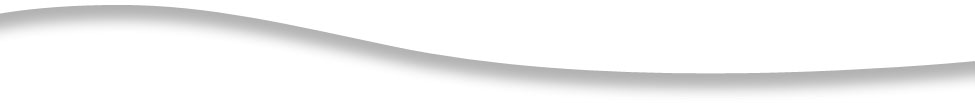 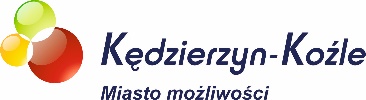 8/16
www.kedzierzynkozle.pl
PROJEKT BUDŻETU MIASTA KĘDZIERZYN-KOŹLE NA ROK 2023
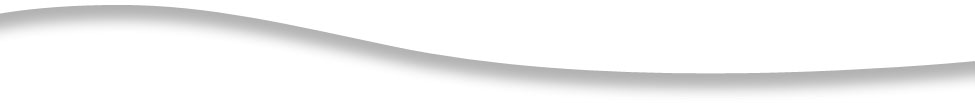 178,24 %
ZIMOWE UTRZYMANIE DRÓG
1 010 839,45 zł
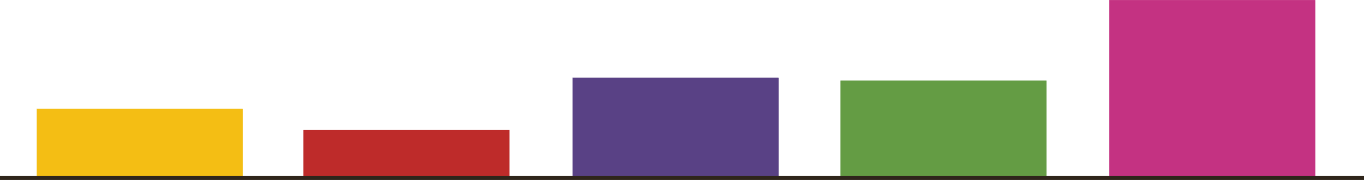 366 107,15 zł
363 301,11 zł
219 750,10 zł
143 982,20 zł
2019
2020
2021
2022 
Przewidywane wykonanie
2023 
plan
104,17 %
UTRZYMANIE DRZEW I KRZEWÓW W PASACH DROGOWYCH
245 000,00 zł
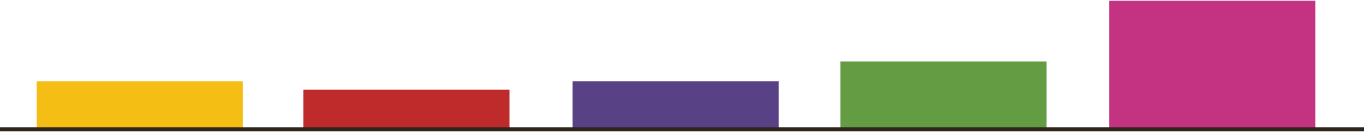 120 000,00 zł
100 867,32 zł
107 000,00 zł
99 794,45 zł
2019
2020
2021
2022 
Przewidywane wykonanie
2023 
plan
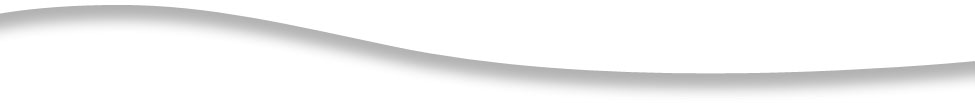 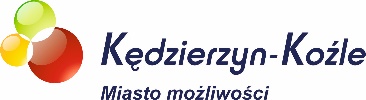 9/16
www.kedzierzynkozle.pl
PROJEKT BUDŻETU MIASTA KĘDZIERZYN-KOŹLE NA ROK 2023
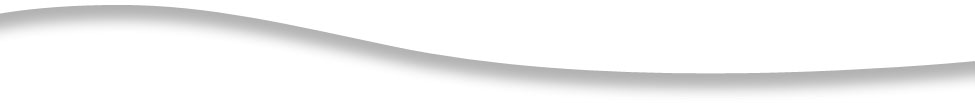 33,42 %
1 114 050,00 zł
OBSŁUGA RATOWNIKÓW 
MOSIR
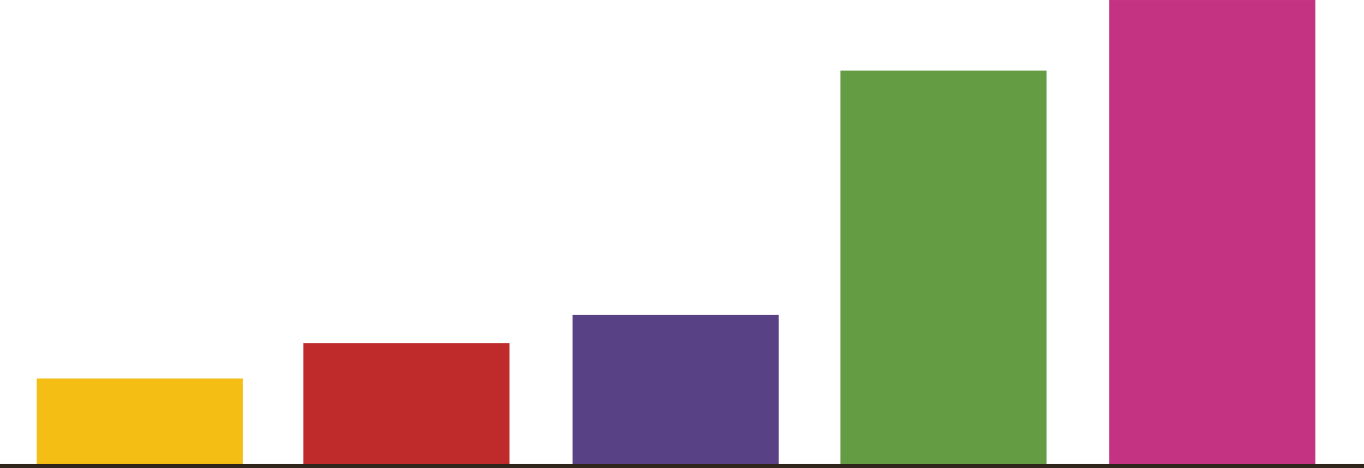 835 000,00 zł
393 322,07 zł
304 640,20 zł
224 399,00 zł
2019
2021
2020
2022 
Przewidywane wykonanie
2023 
plan
38,46 %
OCHRONA OBIEKTÓW
MOSIR
360 000,00 zł
260 000,00 zł
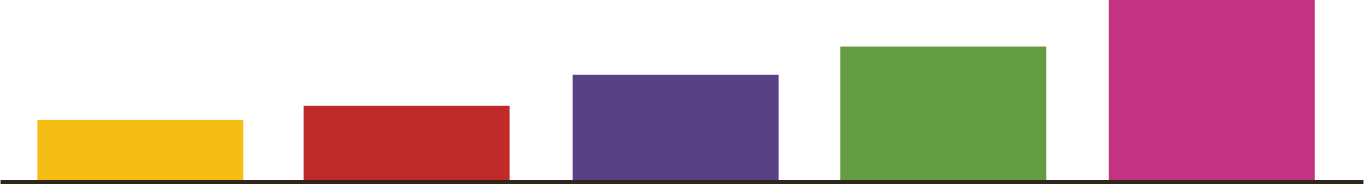 203 864,07 zł
165 214,66 zł
159 389,38 zł
2019
2021
2020
2022 
Przewidywane wykonanie
2023 
plan
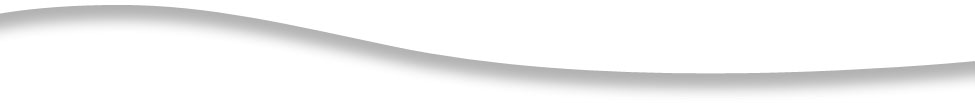 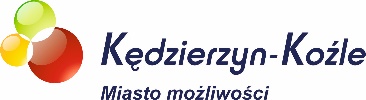 10/16
www.kedzierzynkozle.pl
PROJEKT BUDŻETU MIASTA KĘDZIERZYN-KOŹLE NA ROK 2023
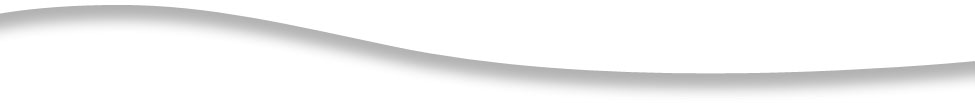 KOSZTY POSIŁKÓW (OBIADÓW)
DLA PODOPIECZNYCH MOPS
38,76 %
199 000,00 zł
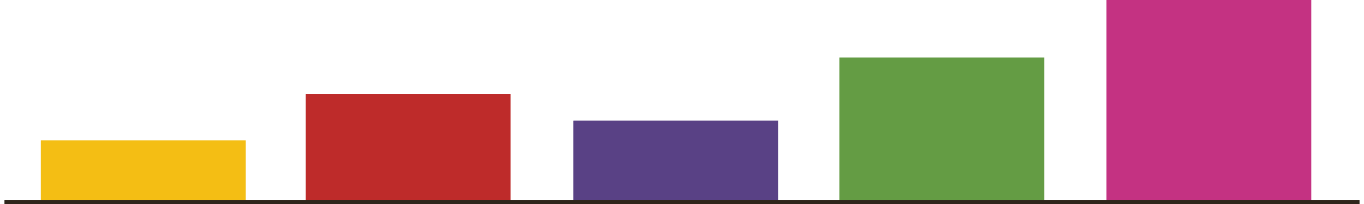 143 412,00 zł
132 313,40 zł
114 572,80 zł
109 966,50 zł
2019
2021
2020
2022 
Przewidywane wykonanie
2023 
plan
16,57 %
UTRZYMANIE MIESZKAŃCÓW 
W DOMACH POMOCY 
SPOŁECZNEJ
5 214 000,00 zł
4 473 000,00 zł
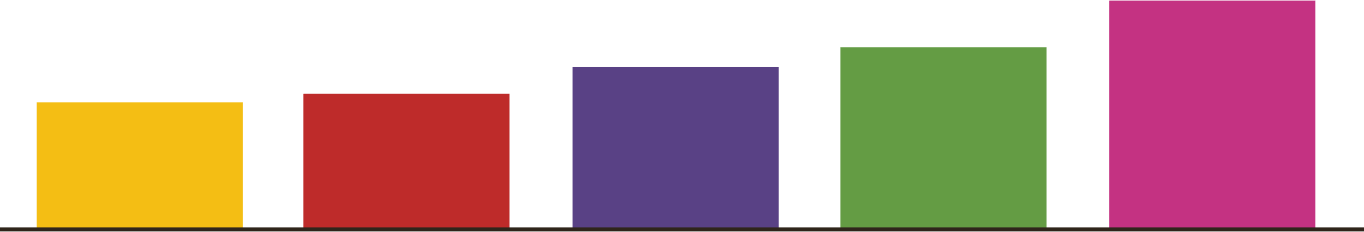 4 060 798,00 zł
3 573 627,47 zł
3 478 739,37 zł
2019
2021
2020
2022 
Przewidywane wykonanie
2023 
plan
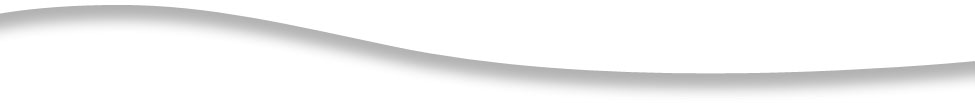 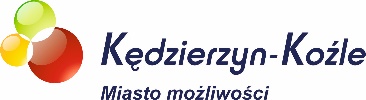 11/15
www.kedzierzynkozle.pl
PROJEKT BUDŻETU MIASTA KĘDZIERZYN-KOŹLE NA ROK 2023
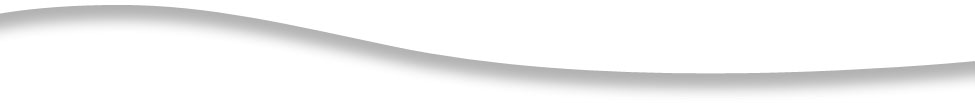 WYDATKI MAJĄTKOWE  47,75 mln zł

Inwestycje drogowe  12,82 mln zł
PT i budowa łącznika obwodnicy północnej - 1,1 mln zł 
PT i przebudowa ul. Wałowej - 2,2 mln zł 
PT i przebudowa ul. Gajdzika - 2,3 mln zł 
PT i wykonanie budowy ul. Chemików 7-9 - 1 mln zł
Modernizacja mostu ul. Szkolna os. Blachownia - 2,4 mln zł
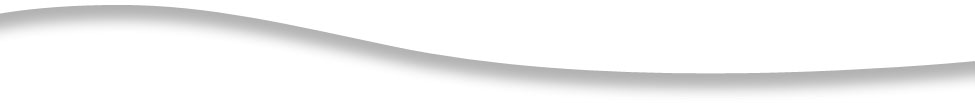 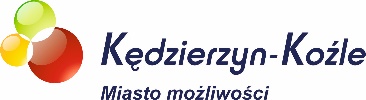 12/16
www.kedzierzynkozle.pl
PROJEKT BUDŻETU MIASTA KĘDZIERZYN-KOŹLE NA ROK 2023
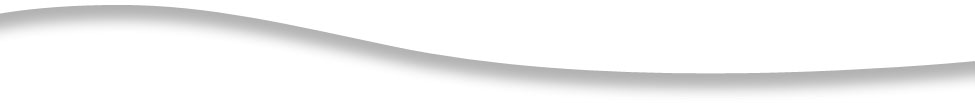 Inwestycje w jednostkach oświatowych  9,85 mln zł
PT i budowa przedszkola na os. Cisowa - 6,75 mln zł
PT i wykonanie parkingu przy PSP nr 11 - 0,68 mln zł
termomodernizacja budynku w Przedszkolu nr 26 - 1,4 mln zł 
modernizacja ogrodzenia i placu zabaw przy Przedszkolu nr 2 - 0,10 mln zł
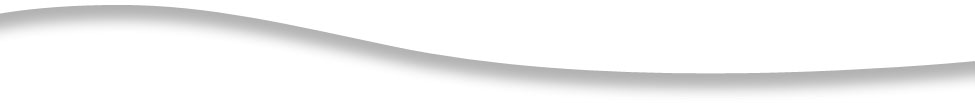 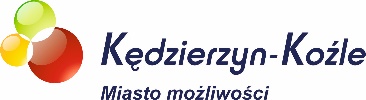 13/16
www.kedzierzynkozle.pl
PROJEKT BUDŻETU MIASTA KĘDZIERZYN-KOŹLE NA ROK 2023
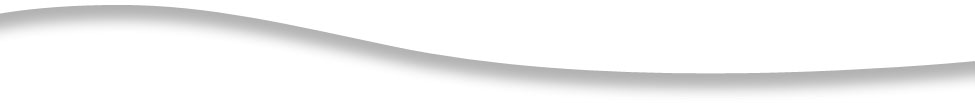 PT przebudowy i rozbudowy strażnicy OSP Cisowa  2 mln zł
Uzupełnienie oświetlenia ulicznego - 6,77 mln zł
Ograniczenie niskiej emisji (wymiana pieców) - 1 mln zł
„Dugnad” w Kędzierzynie-Koźlu - 3,83 mln zł
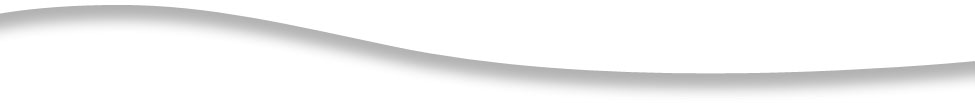 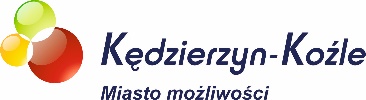 14/16
www.kedzierzynkozle.pl
PROJEKT BUDŻETU MIASTA KĘDZIERZYN-KOŹLE NA ROK 2023
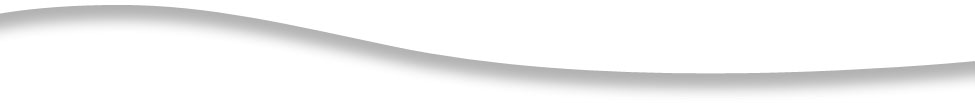 SPADEK ZADŁUŻENIA
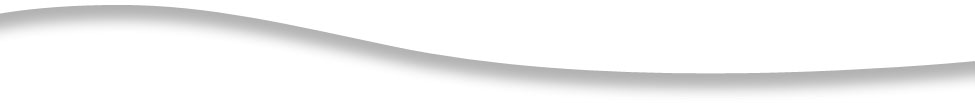 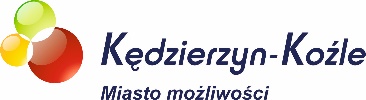 15/16
www.kedzierzynkozle.pl
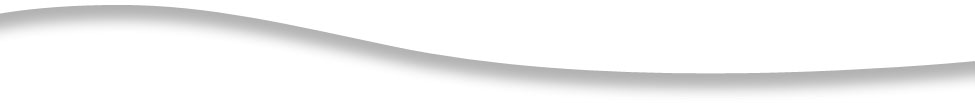 Dziękuję za uwagę.
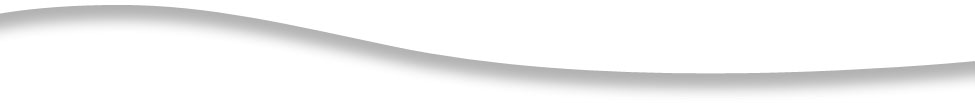 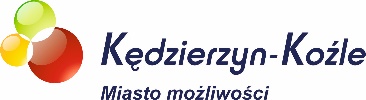 16/16
www.kedzierzynkozle.pl